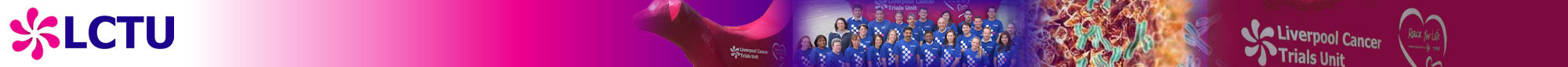 LCTU
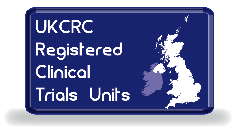 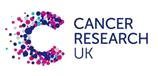 Liverpool Clinical Trials Unit
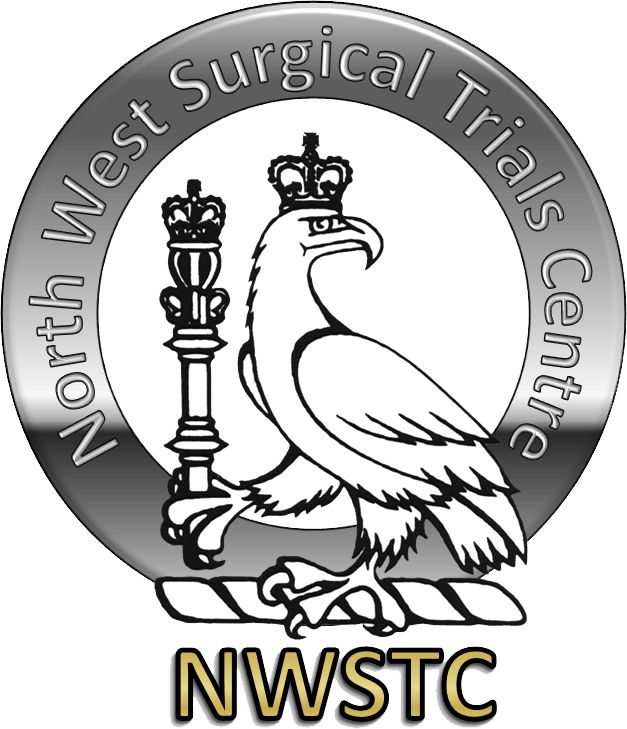 CONSIDERATIONS FOR SURGICAL MEDICAL DEVICE TRIALS
Considerations for Medical Device Trials
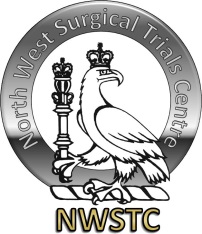 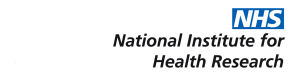 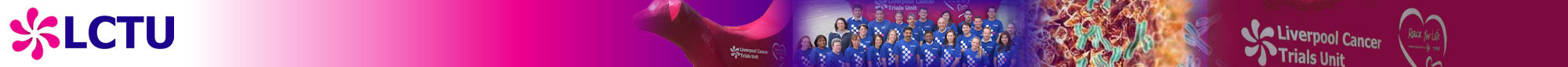 LCTU
LCTU
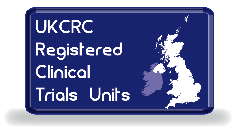 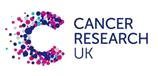 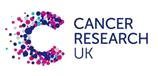 Liverpool Clinical Trials Unit
Liverpool Clinical Trials Unit
What are Medical Devices?
A medical device is an instrument, apparatus, implant, in vitro reagent, or similar or related article that is used to diagnose, prevent, or treat disease or other conditions through a combination of mechanical, electronic and chemical biochemical action(s)

Although, a medical device does not achieve it intended effect through a pharmacological, immunological or metabolic means; it can be assisted by such a process i.e. drug-eluting stents

All medical  devices must have  a CE mark for use within the EU and are covered by the following  Directives: 
Medical Devices Directive (93/42/EEC)
Active Implantable Medical Devices Directive (90/385/EEC)
IVDMDD  – In Vitro Diagnostic Medical Devices Directive (98/79/EC)
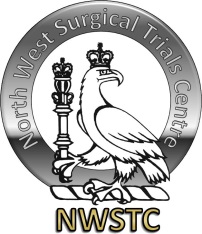 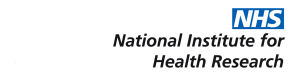 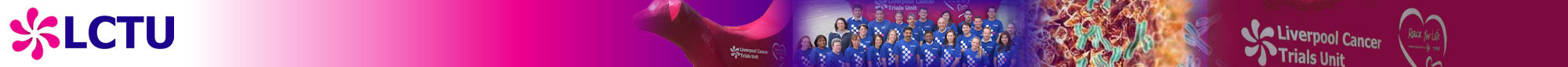 LCTU
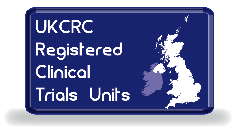 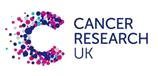 Liverpool Clinical Trials Unit
CE Marking and Classification Medical Devices
To obtain a CE Mark; a Medical Device must  fulfil the  essential requirements of the directive it falls  as documented by a conformity assessment . The appropriate conformity assessment route is dependant upon the classification  of  the medical device. 

The classification of medical devices’ is a risk based system and  not all  classifications require to undergo testing within a clinical investigation to obtain a CE mark.

Classification of a medical device will depend upon a series of factors, including:
how long the device is intended to be in continuous use
whether or not the device is invasive or surgically invasive, 
whether the device is implantable or active
whether or not the device contains a substance, which in its own right is considered to be a medicinal substance and has action ancillary to that of the device.
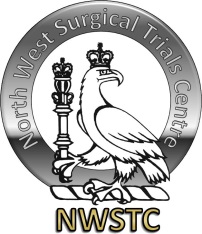 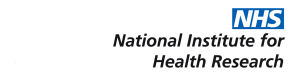 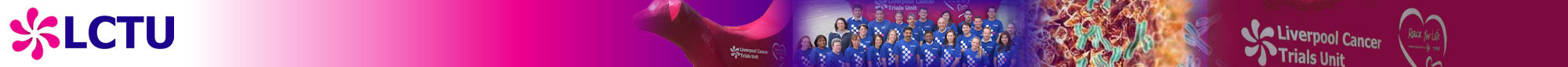 LCTU
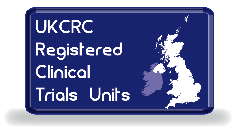 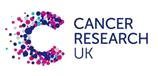 Liverpool Clinical Trials Unit
CE Marking and Classification Medical Devices
The manufacturer  will make  the initial assessment  to determine the classification  of their product and  carry out the appropriate  conformity assessment to obtain a CE marking.  

Unless safety and performance can be adequately demonstrated by other means, data generated from a specifically designed clinical investigation of a medical device is likely to be required,. Such an investigation must be  designed to: 
verify that under normal conditions of use the performance characteristics of the device are those intended by the manufacturer; and 
determine any undesirable side effects under normal conditions of use and assess whether these constitute risks when weighed against the intended performance of the device
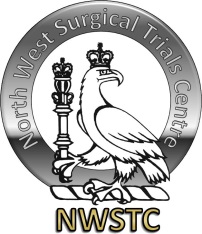 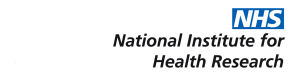 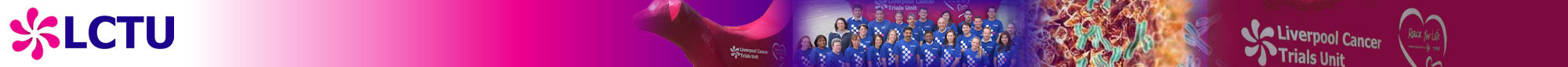 LCTU
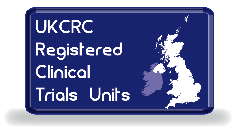 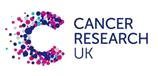 Liverpool Clinical Trials Unit
Clinical Investigations with Medical Devices
However, within Europe, high-risk devices only have to establish safety and performance and do not have to prove they make a difference to patients. 

With the number of devices being recalled every year, within the UK and Europe, there is  call to review the current Medical Device Directive

The current proposed version of the Medical Device Directive with its amendments is looking for clinical data on efficacy preferably obtained through randomised controlled trials (RCT) before marketing approval.  

A situation which is standard for new medicines but is new for medical devices
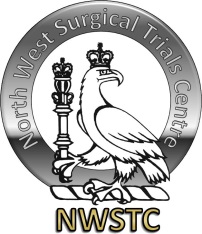 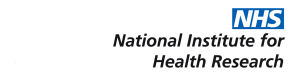 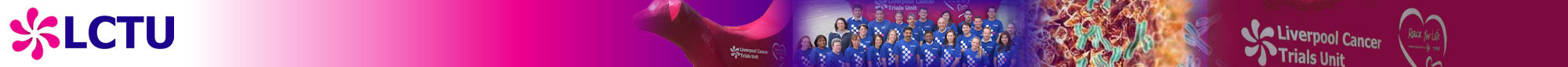 LCTU
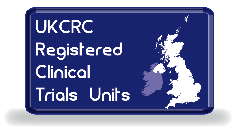 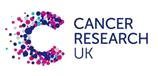 Liverpool Clinical Trials Unit
Challenges in Designing Clinical Investigations of Medical Devices
Devices are primarily used by healthcare professionals: The clinical outcomes of a medical device’s safety and effectiveness are a function of the user’s skill paired with the device-patient interaction. Having training in the use of the medical device is a key part of its clinical performance.

Inability to blind the user/patient: Medical devices are often designed differently and this can introduce bias into the assessment of the clinical performance if the clinical investigator is jointly responsible for treatment and assessment of performance. Thus, whenever possible, blinded evaluators are preferred to clinical investigators for the assessment of efficacy.
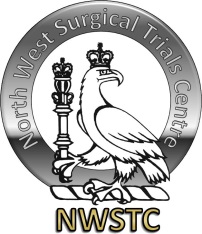 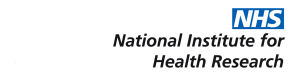 [Speaker Notes: Criteria for Classification of a Medical Device is described in Medical Device Directive]
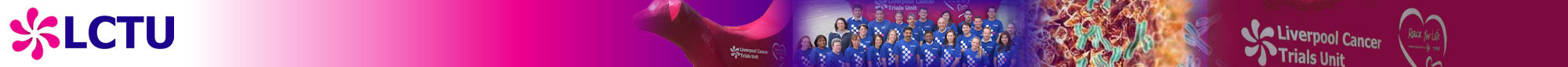 LCTU
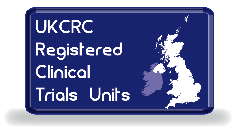 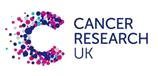 Liverpool Clinical Trials Unit
Challenges in Designing Clinical Investigations of Medical Devices
Limitation in comparative trial design (e.g., an implanted device): Comparative clinical trials may be precluded due to ethical considerations. The use of historical controls in the trial or patients as their own controls (pre- and post-surgery) may be required to evaluate outcome

Limitation with Device: 
Some endpoint definitions in device trials may vary from device to device (e.g., AF burden calculation
Memory capacity may lead to missing episodes and may lead to inaccurate information 
Device date stamp resets may lead to inaccurate information re: endpoints
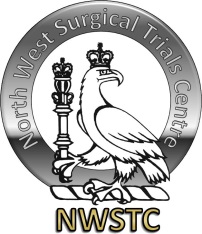 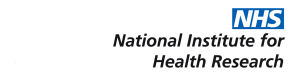 [Speaker Notes: Criteria for Classification of a Medical Device is described in Medical Device Directive]
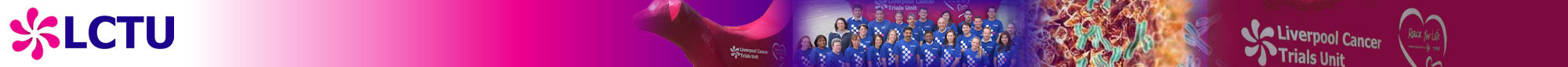 LCTU
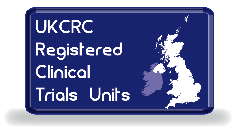 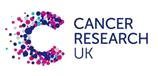 Liverpool Clinical Trials Unit
Positives in Designing Clinical Investigations of Medical Devices
More precise endpoint determination due to electronic information storage on device

Compliance is easier to measure in device trials than in drug trials

Consideration of recurrent episodes may provide increased statistical power and hence fewer patients

Device trials offer more opportunity to be Bayesian – lots of prior information re: pacemakers and defibrillators

Device implant studies drive revenue much more than prescription drug trials
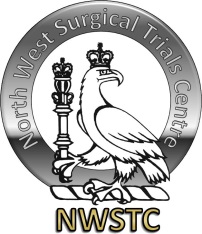 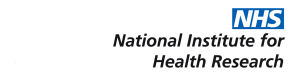 [Speaker Notes: Criteria for Classification of a Medical Device is described in Medical Device Directive]
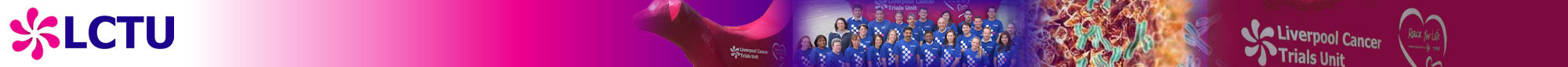 LCTU
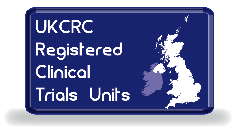 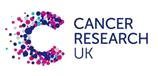 Liverpool Clinical Trials Unit
Theory of the Sentinel Node or Nodes
Primary tumour initially drains to a specific lymph node(s) in the regional lymphatic chain
The first echelon sentinel node
SN
II
TUMOUR
SN
III
II
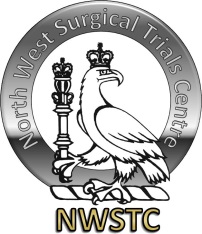 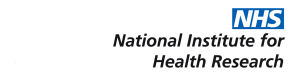 [Speaker Notes: Criteria for Classification of a Medical Device is described in Medical Device Directive]
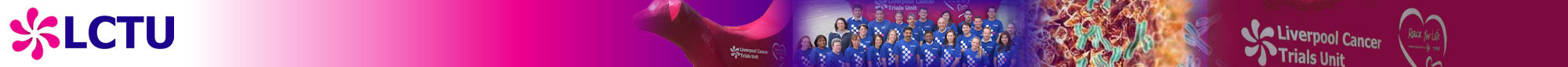 LCTU
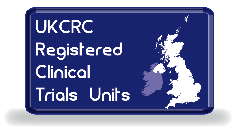 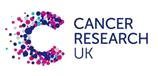 Liverpool Clinical Trials Unit
Sentinel Node Biopsy
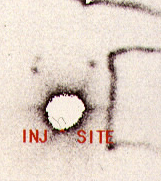 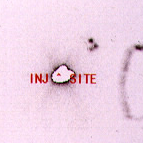 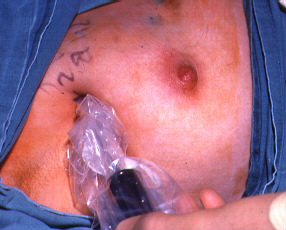 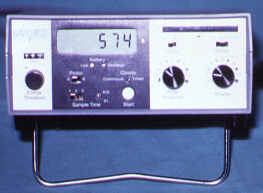 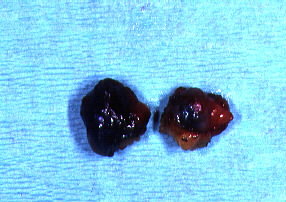 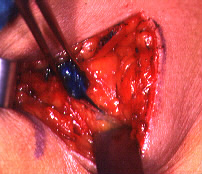 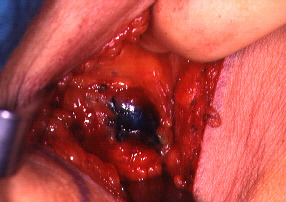 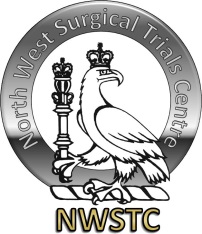 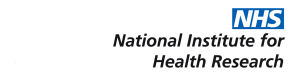 [Speaker Notes: Criteria for Classification of a Medical Device is described in Medical Device Directive]
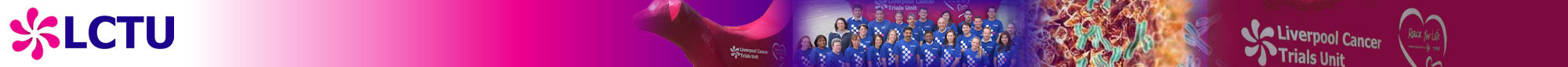 LCTU
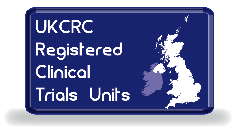 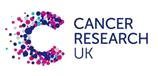 Liverpool Clinical Trials Unit
Sentinel Node Biopsy in Breast Ca
516 evaluable pts – all isotope alone (5-10 Mbq of technetium/albumin) 
96% detection rate
Axillary pain:       SNB 8% v 39% Clearance
Numbness:                           2% v 85%
Arm swelling >1 cms:           0% v 37%
No difference in axillary recurrence at 5 years
SN
II
TUMOUR
SN
III
II
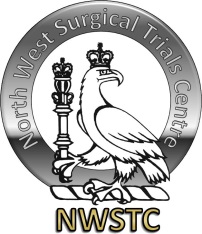 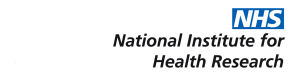 [Speaker Notes: Criteria for Classification of a Medical Device is described in Medical Device Directive]